Retail Observations:On-line New and Re-launched Products
12th June | Suzi Pegg-Darlison
New products summary
Source: Retailer website (12/07/2021)
Asda
Frozen (1)
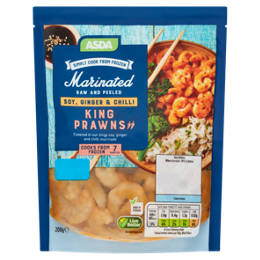 Source: Retailer website (12/07/2021)
Iceland
Frozen (1)
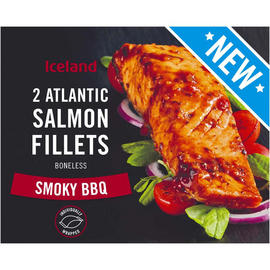 Source: Retailer website (12/07/2021)
Morrisons
Frozen (1)
Ambient (13)
Chilled (1)
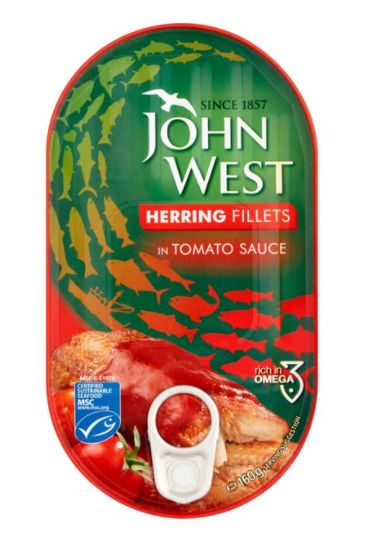 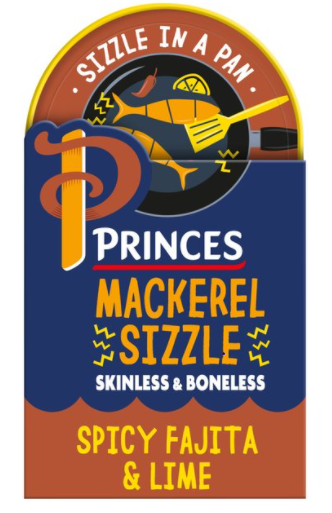 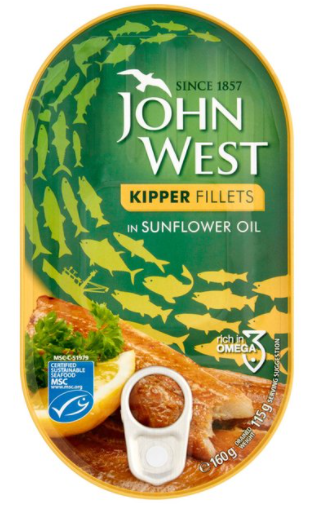 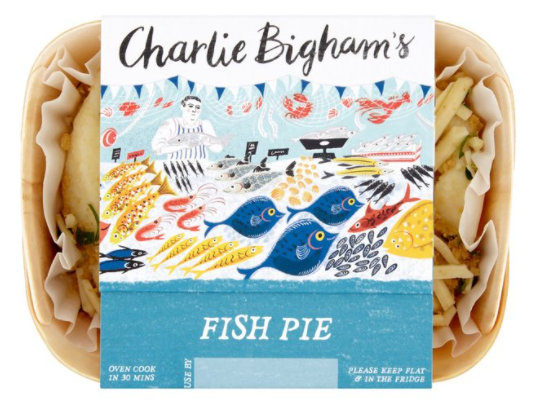 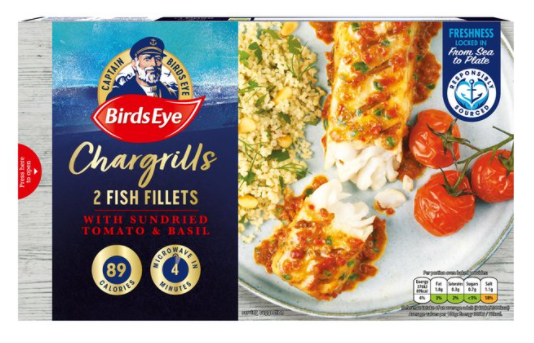 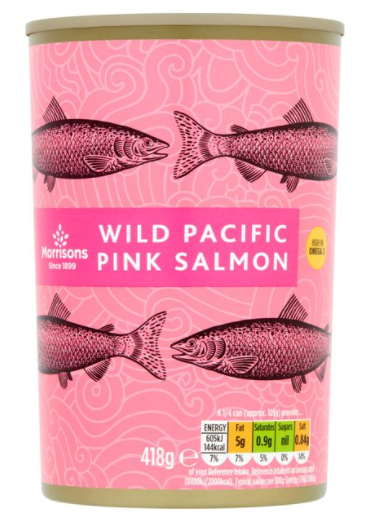 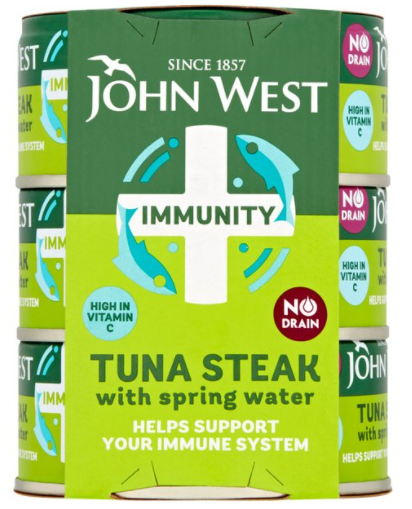 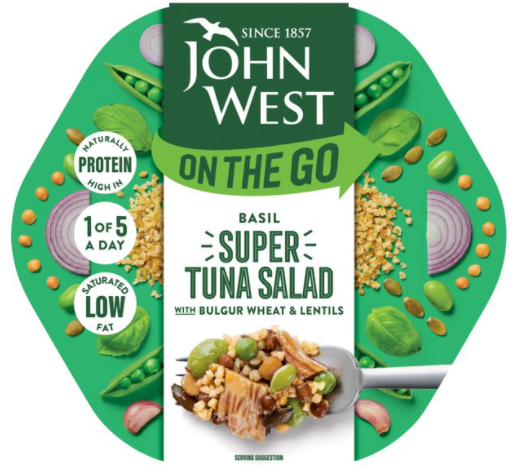 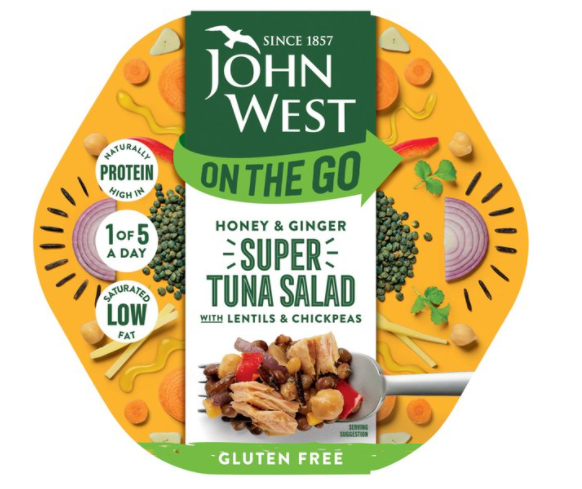 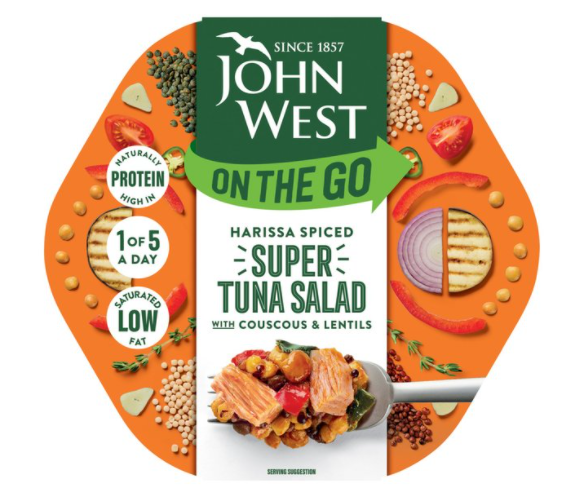 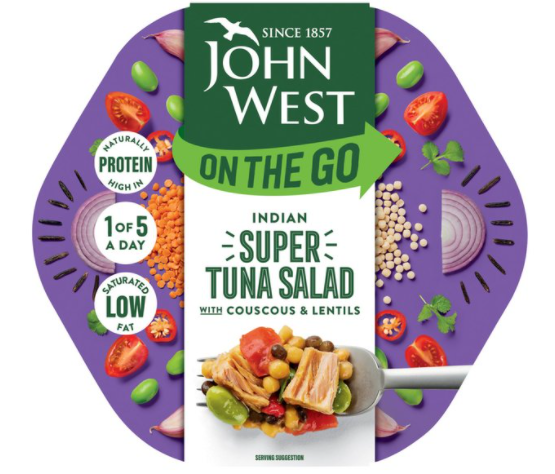 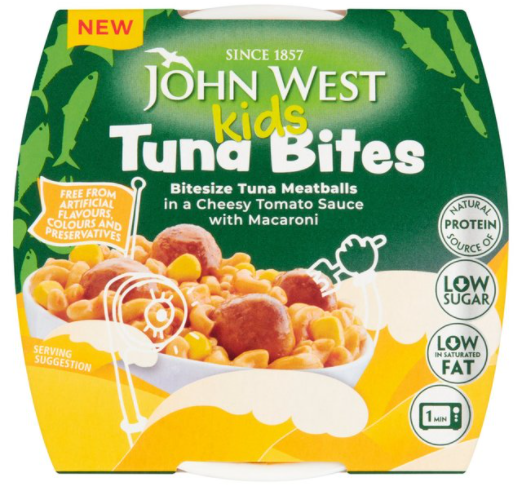 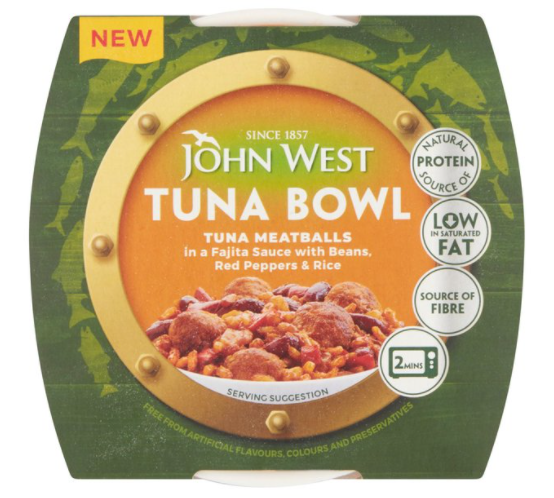 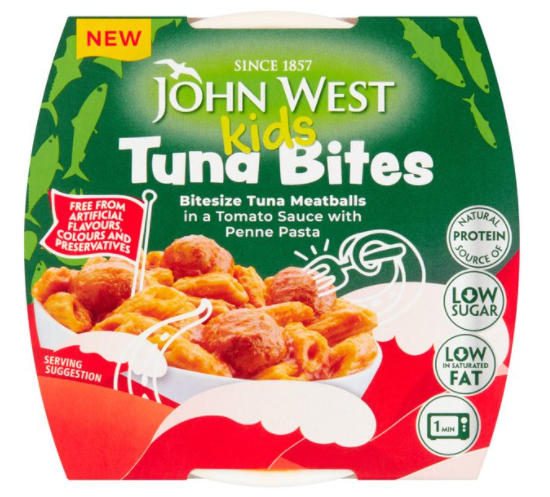 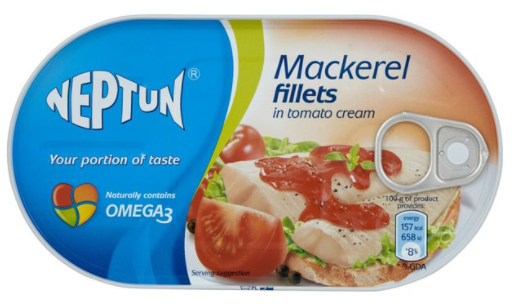 Source: Retailer website (12/07/2021)
Ocado
Frozen (3)
Ambient (3)
Chilled (6)
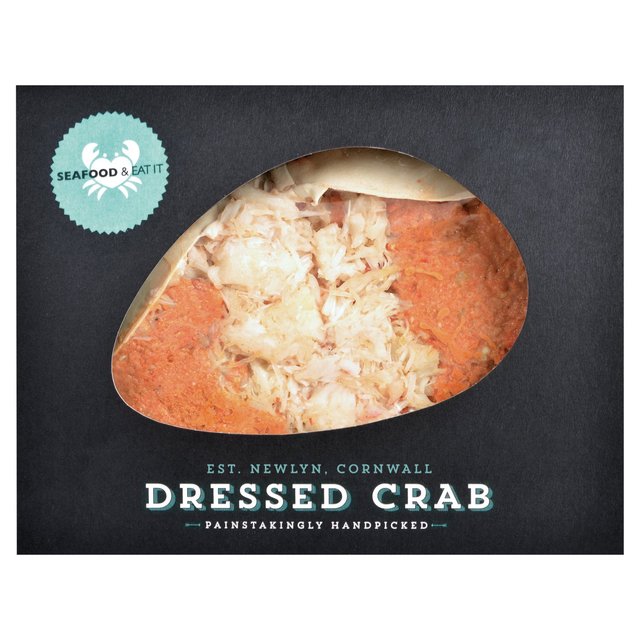 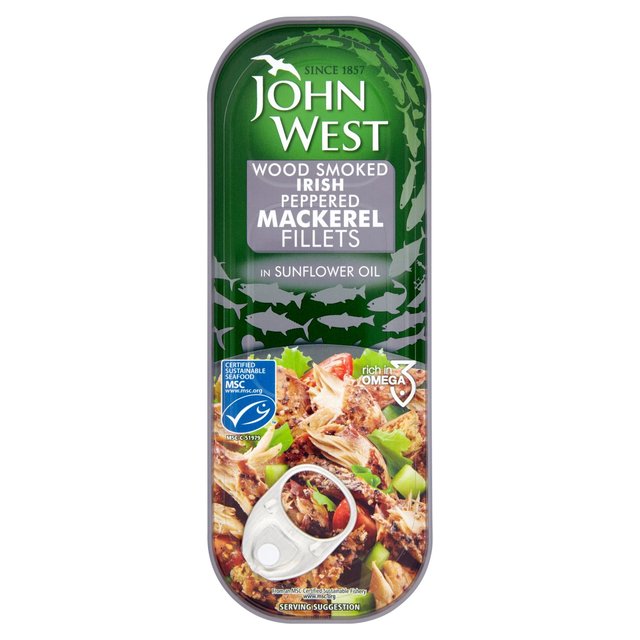 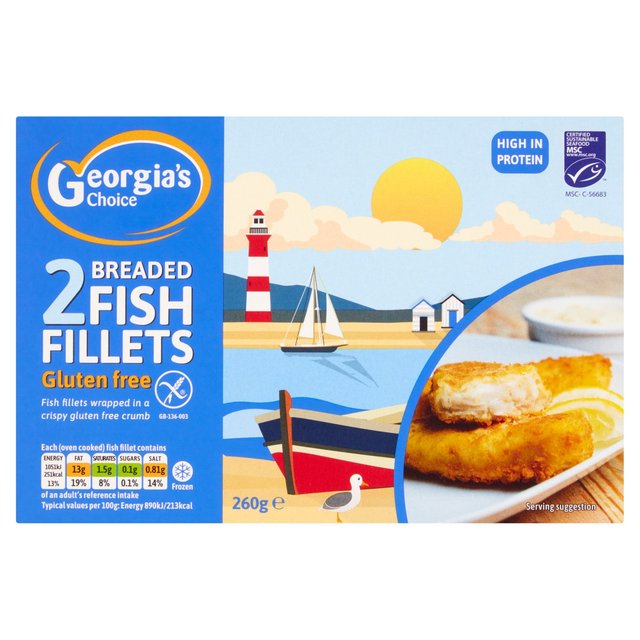 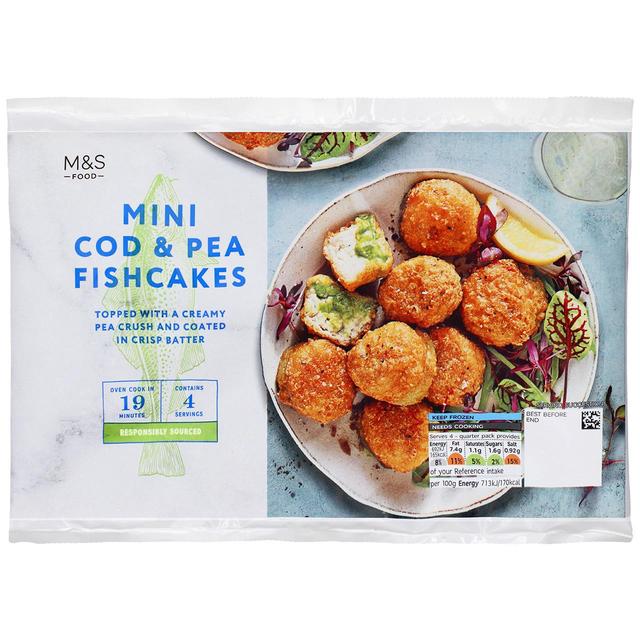 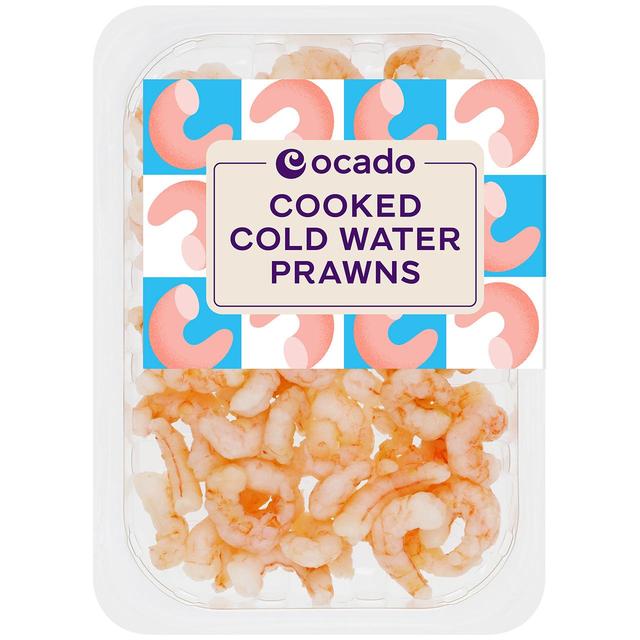 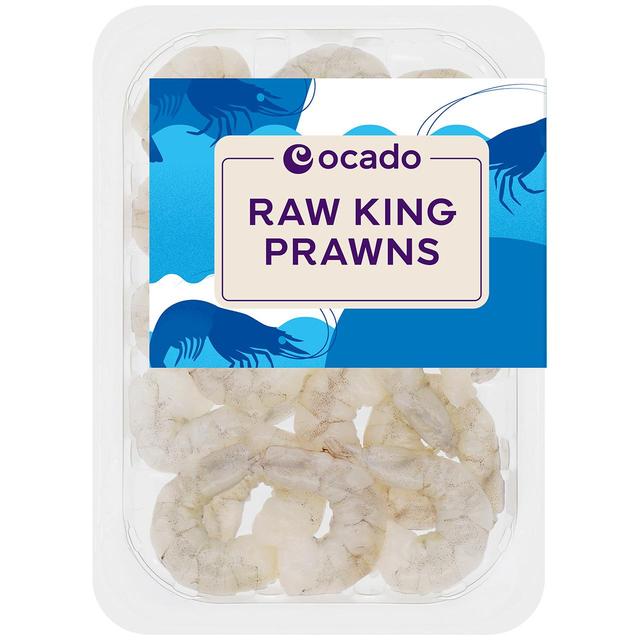 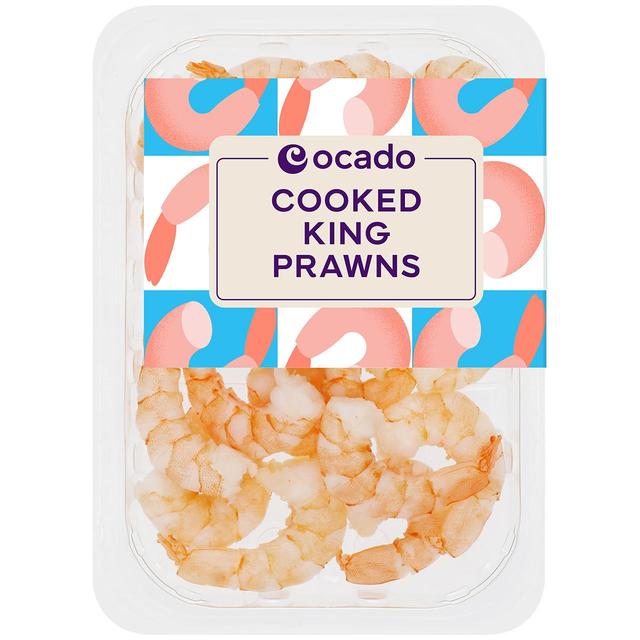 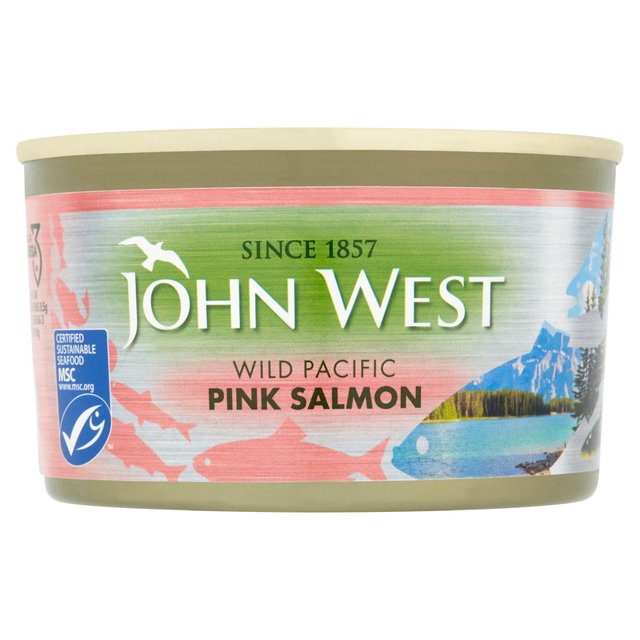 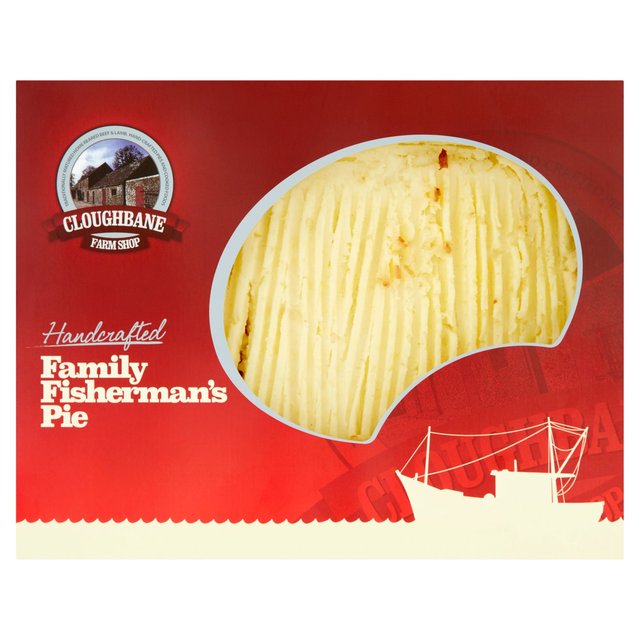 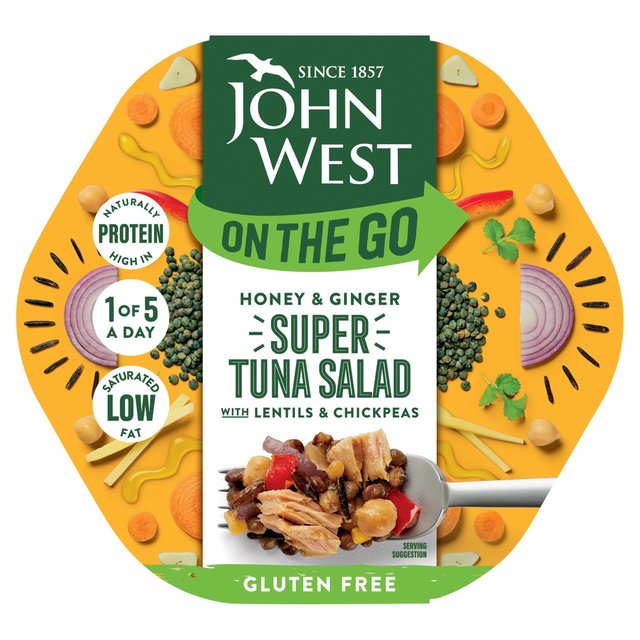 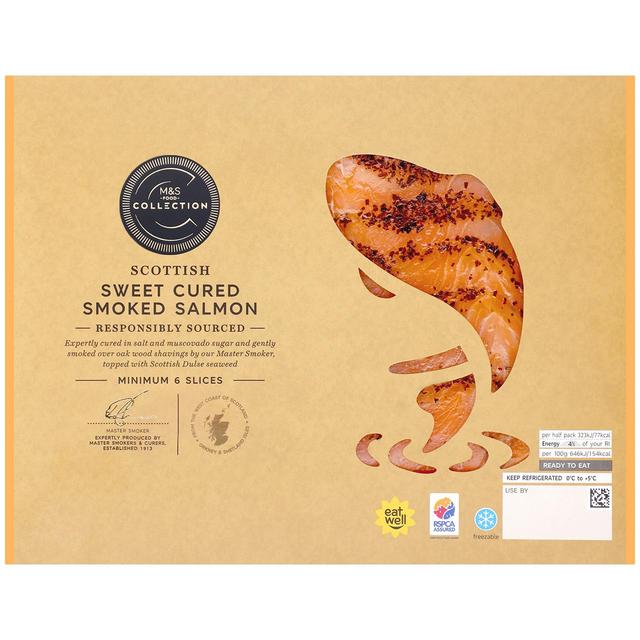 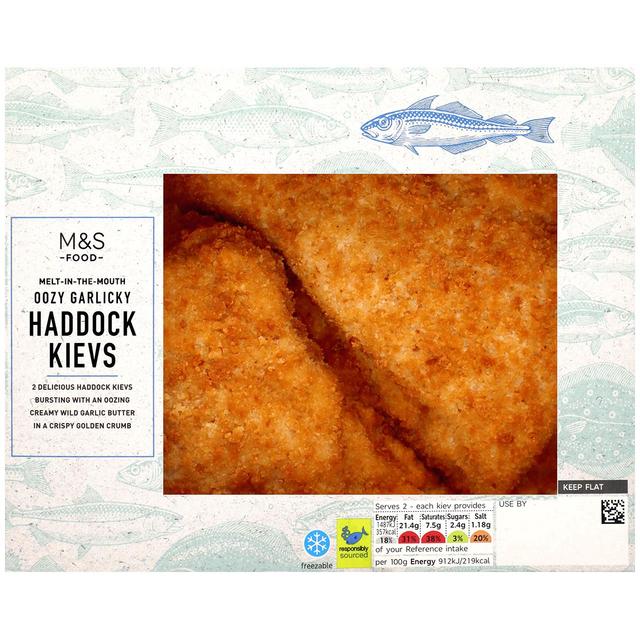 Source: Retailer website (12/07/2021)
Sainsburys
Frozen (1)
Ambient (1)
Chilled (7)
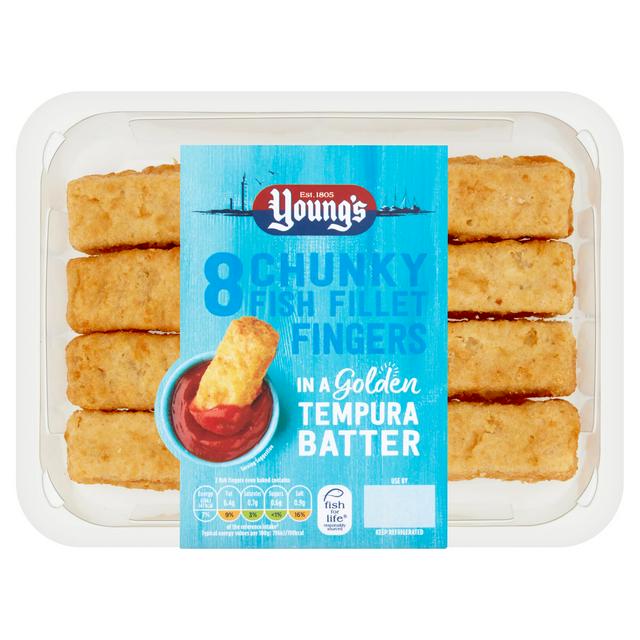 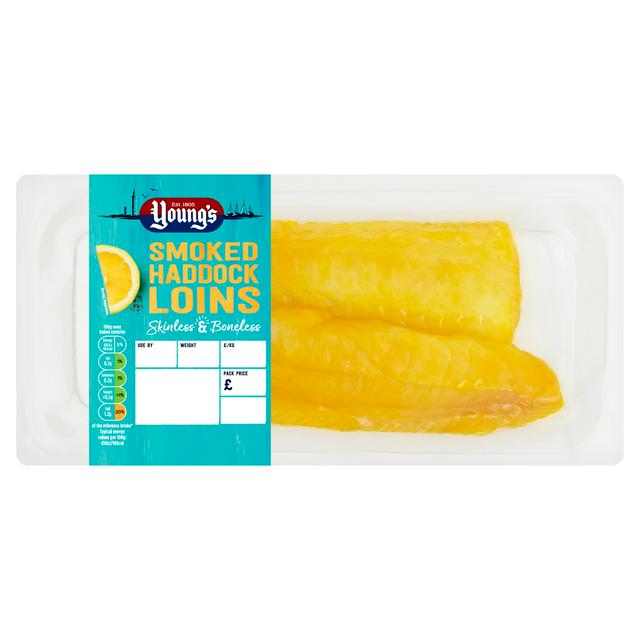 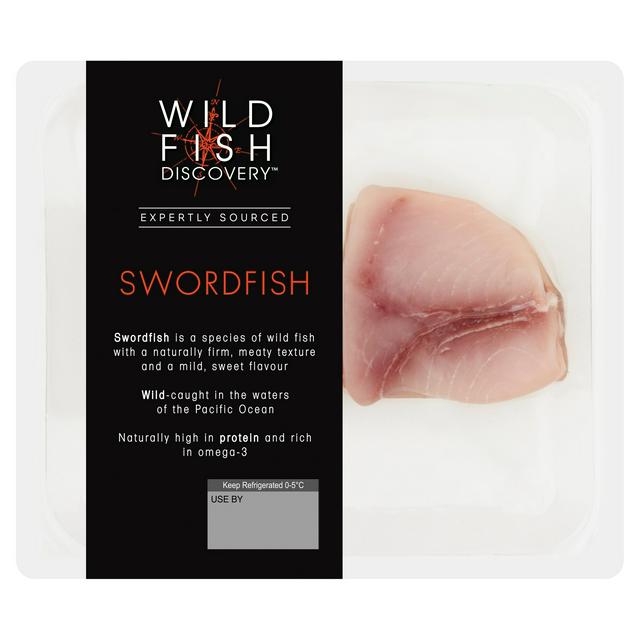 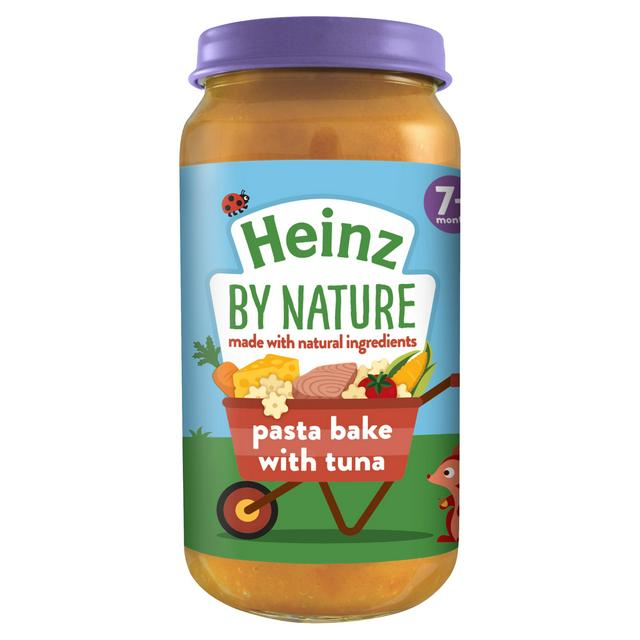 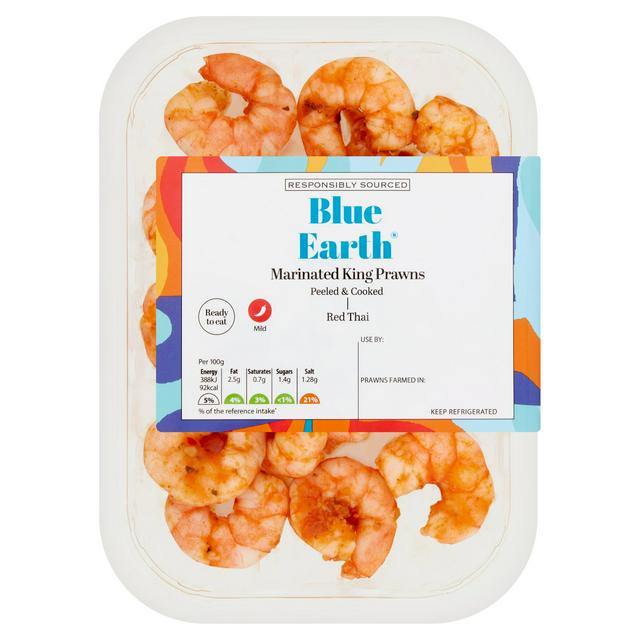 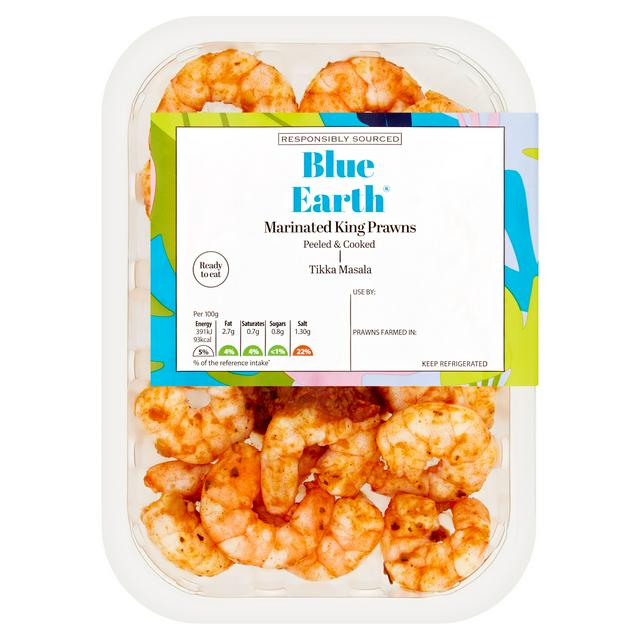 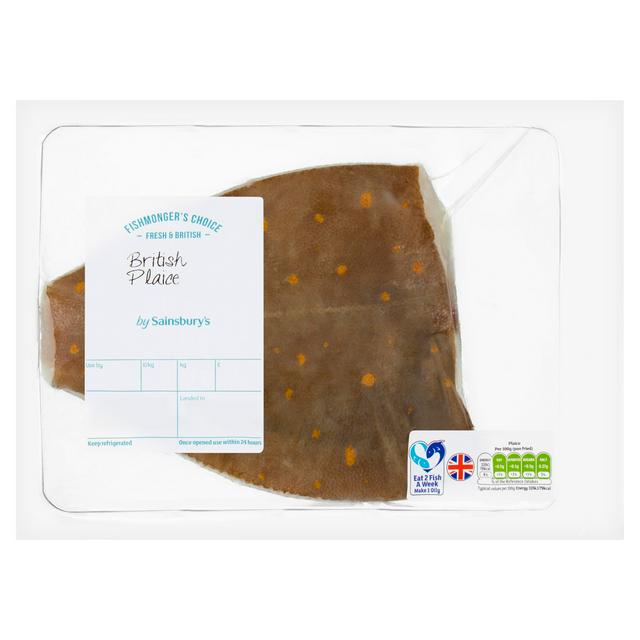 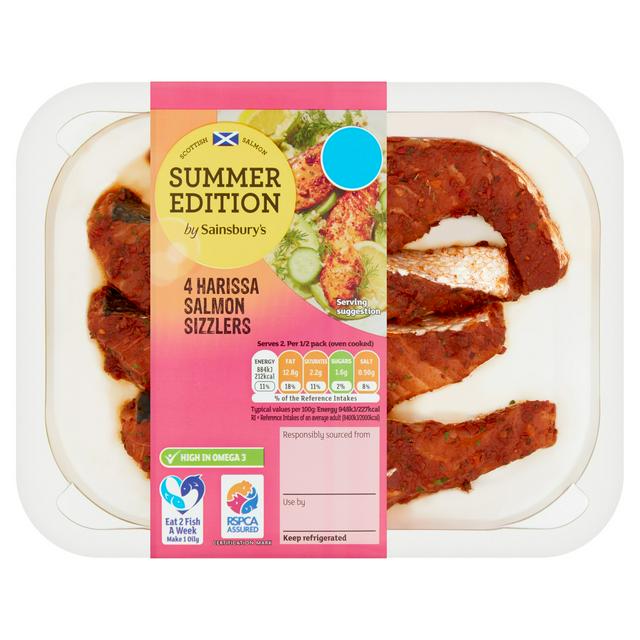 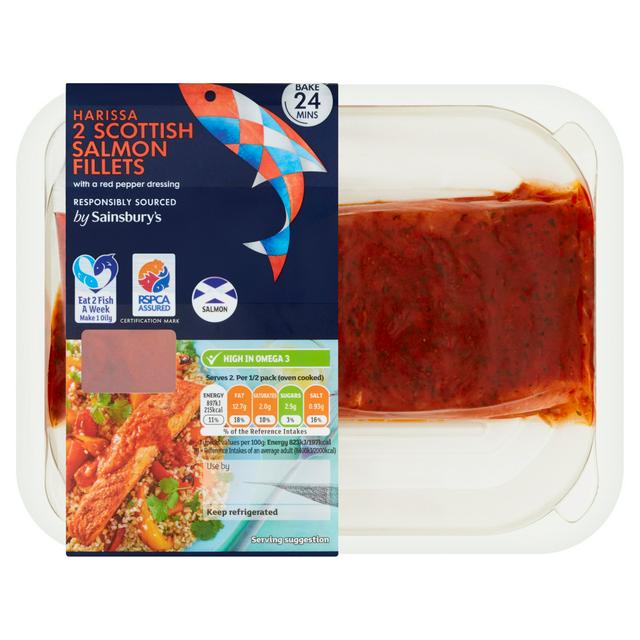 Source: Retailer website (12/07/2021)
Waitrose
Ambient (3)
Chilled (2)
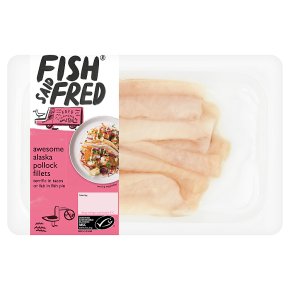 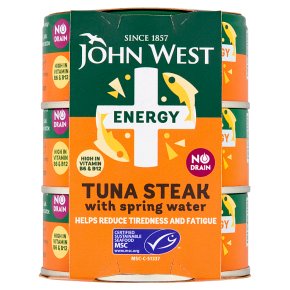 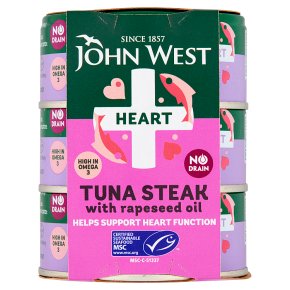 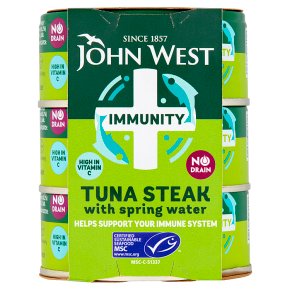 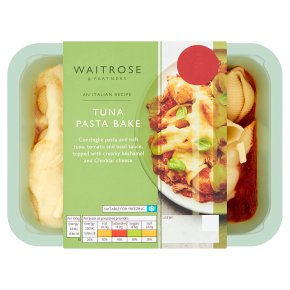 Source: Retailer website (12/07/2021)
Thank you
For further details please contact: 

Julia Brooks 
Market Insight Analyst 
Julia.brooks@seafish.co.uk
+44 (0) 1472252358 / 07944 682751

Suzi Pegg-Darlison	
Market Insight Analyst
Suzi.pegg-darlison@seafish.co.uk
+44 (0) 1472 252358 / 07944 682697